Види юридичної відповідальності
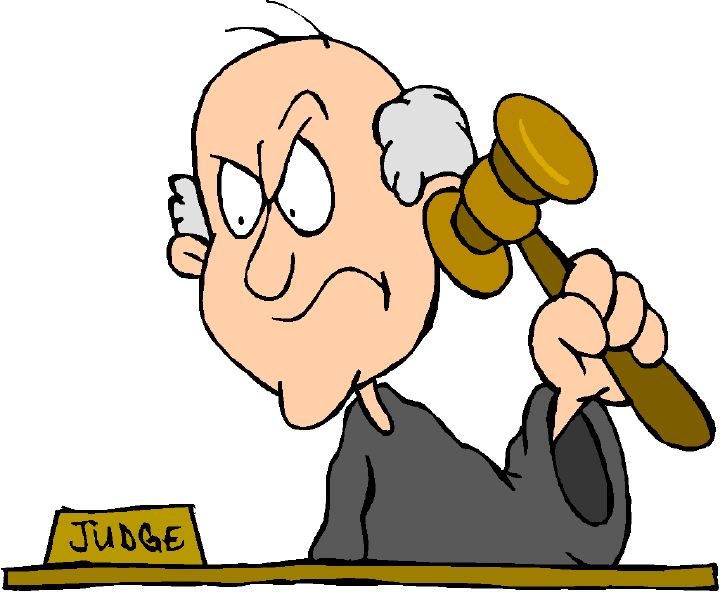 Підготувала
Учениця 10-А класу
Полюхович Оксана
Юридична відповідальність – це специфічні правовідносини між державою і правопорушником, що характеризуються засудженням протиправного діяння  і суб’єкта правопорушення, покладанням на останнього обов’язку зазнати несприятливих наслідків за скоєне правопорушення.
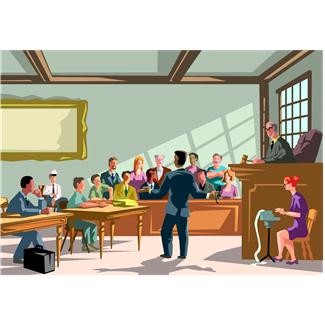 Підставами притягнення до юридичної відповідальності є:
Види юридичної відповідальності
Кримінальна
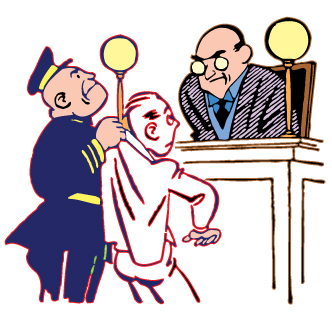 Адміністративна
Цивільно-правова
Дисциплінарна
Матеріальна
Конституційна
Кримінальна (юридична підстава — КПК)
настає за вчинення злочинів, вичерпний перелік яких міститься в КК кодексі, тобто встановлюється лише законом, настає з моменту офіційного обвинувачення, реалізується виключно в судовому порядку. 

Заходи кримінальної відповідальності — жорсткі заходи кримінального покарання, які впливають на особу винного  (позбавлення волі, виправні роботи без позбавлення волі та ін.); 
застосовуються лише в судовому порядку. 

Правозастосовний акт — вирок.
Адміністративна (юридична підстава — КпАП України)
накладається за адміністративні правопорушення органами державного управління (органами так званої адміністративної юрисдикції) до осіб, що не підпорядковані їм по службі.
Заходи адміністративної відповідальності — попередження, штраф, адміністративний арешт, позбавлення спеціальних прав (наприклад, прав водія) і т.ін. 
Правозастосовний акт — рішення
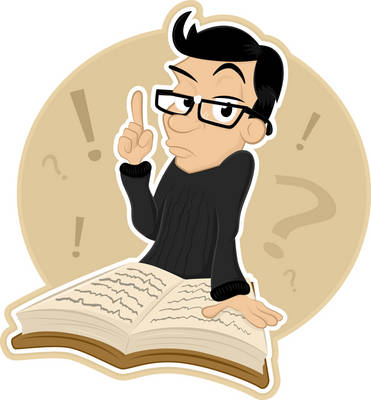 Цивільно-правова (юридична підстава — ЦПК)
настає з моменту правопорушення — невиконання договірного зобов'язання майнового характеру у встановлений строк або виконання неналежним чином, заподіяння позадоговірної шкоди (цивільно-правової проступку) або здоров'ю чи майну особи. 
Її особливість полягає у добровільному виконанні правопорушником відповідальності без застосування примусових заходів. Державний примус використовується у разі виникнення конфлікту між учасниками цивільних правовідносин. 
Питання про притягнення суб'єкта (фізичної або юридичної особи) до цивільно-правової відповідальності вирішується судом, арбітражним судом або адміністративними органами держави за заявою учасника правовідносини або потерплого.
Заходи цивільно-правової відповідальності — відшкодування майнових втрат, скасування незаконних угод, штраф, пеня та інші міри, які полягають у примушуванні особи нести негативні майнові наслідки. 
Правозастосовний акт — постанова.
Дисциплінарна(юридична підстава — КЗпП України)
накладається адміністрацією підприємств, установ, організацій (особою, що має розпорядчо-дисциплінарну владу над конкретним працівником) внаслідок вчинення дисциплінарних проступків: 
1) відповідно до правил внутрішнього трудового розпорядку; 
2) в порядку підпорядкованості; 
3) відповідно до дисциплінарних статутів і положень. 
Реалізується виключно в рамках службової підпорядкованості. 
Засоби дисциплінарної відповідальності: догана, пониження в посаді, звільнення.
Правозастосовний акт — наказ.
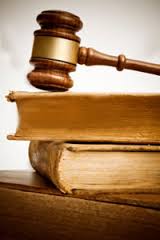 Матеріальна (юридична підстава — КЗпП України)
настає за вчинене майнове правопорушення, шкоду, заподіяну підприємству, установі, організації робітниками та службовцями при виконанні ними своїх трудових обов'язків. 
Притягає до відповідальності адміністрація підприємства.
Захід матеріальної відповідальності — грошове стягнення. 
Правозастосовний акт — наказ.
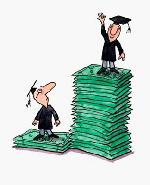 Конституційна (юридична підстава — Конституція)
настає за порушення норм Конституції України. Маючи високий ступінь нормативної концентрації та ціннісної орієнтації, норми Конституції є нормами прямої дії. 
Питання про притягнення суб'єкта (фізичної або юридичної особи) до конституційно-правової відповідальності вирішується судом
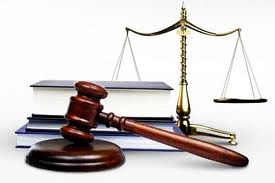 Юридичними підставами відповідальності є:
— міжнародний договір;
 — міжнародний порядок;
 — рішення міжнародних судів і арбітражів;
 — резолюції міжнародних організацій (наприклад, статті 24 і 25 Статуту ООН установлюють юридичну відповідальність для всіх держав-членів ООН рішень Ради Безпеки ООН);
 — односторонні міжнародно-правові зобов'язання держав, що встановлюють юридично обов'язкові правила поведінки тільки для держави, що взяла такі зобов'язання, (у формі нот, заяв, декларацій і т.д.).
Підстави звільнення особи від кримінальної відповідальності
у зв’язку з дійовим каяттям – тобто особа, яка вперше вчинила злочин невеликої тяжкості, щиро покаялася, активно сприяла розкриттю злочину і повністю відшкодувала завдані нею збитки або усунула заподіяну шкоду;
у зв’язку з примиренням винного з потерпілим та відшкодуванням завданих особою, яка вперше вчинила злочин невеликої тяжкості, збитків або усуненням заподіяної шкоди;
у зв’язку з передачею на поруки – особу, яка вперше вчинила злочин та щиро покаялася, може бути звільнено від кримінальної відповідальності з передачею її на поруки колективу підприємства, установи чи організації за їхнім клопотанням за умови, що вона протягом року з дня передачі її на поруки виправдає довіру колективу, не ухилятиметься від заходів виховного характеру та не порушуватиме громадського порядку;
у зв’язку із закінченням строків давності – особа звільняється від кримінальної відповідальності, якщо з дня вчинення нею злочину і до набрання вироком законної сили минули відповідні встановлені кримінальним кодексом строки.
Підстави звільнення від адміністративної відповідальності:
давність притягнення до адміністративної відповідальності;
передача  матеріалів справи на розгляд товариського суду, громадської організації чи трудового колективу;
обмеження усним зауваженням при вчиненні незначного адміністративного правопорушення.
Система законодавства передбачає обставини, які виключають юридичну відповідальність за нанесену шкоду і зовнішнє начебто протиправне діяння. 
Обставини звільнення від юридичної відповідальності передбачаються в трудовому, адміністративному, кримінальному та інших галузях законодавства.
У цивільному праві існують випадки виключення відповідальності, звільнення від відповідальності і її  обмеження. Виключає відповідальність за завдання шкоди необхідна оборона. Крайня необхідність цивільної відповідальності не виключає, але розсуд суду з урахуванням обставин може бути підставою повного або часткового звільнення від відповідальності. У цивільному праві у разі порушення обставин - збитки при завданні шкоди особі, майну громадянина, майну юридичної особи повинні відшкодовуватися у повному обсязі.
У деяких випадках законом може бути встановлена обмежена відповідальність за зобов'язанням, наприклад відповідальність автора за авторським договором.